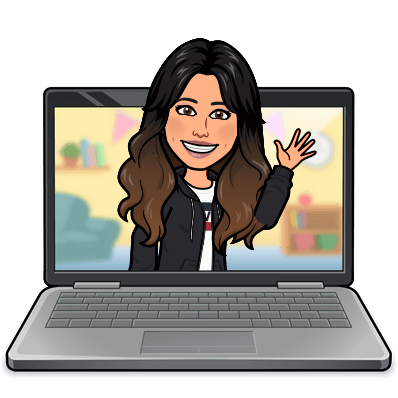 اهلا وسهلا بكن في (الحصة الافتراضية لمادة الحاسب وتقنية المعلومات 2)
اهلا بالمبدعات أساس نهضة الوطن
المعلمة 
مشاعل النجراني
القوانين الصفية الالكترونية
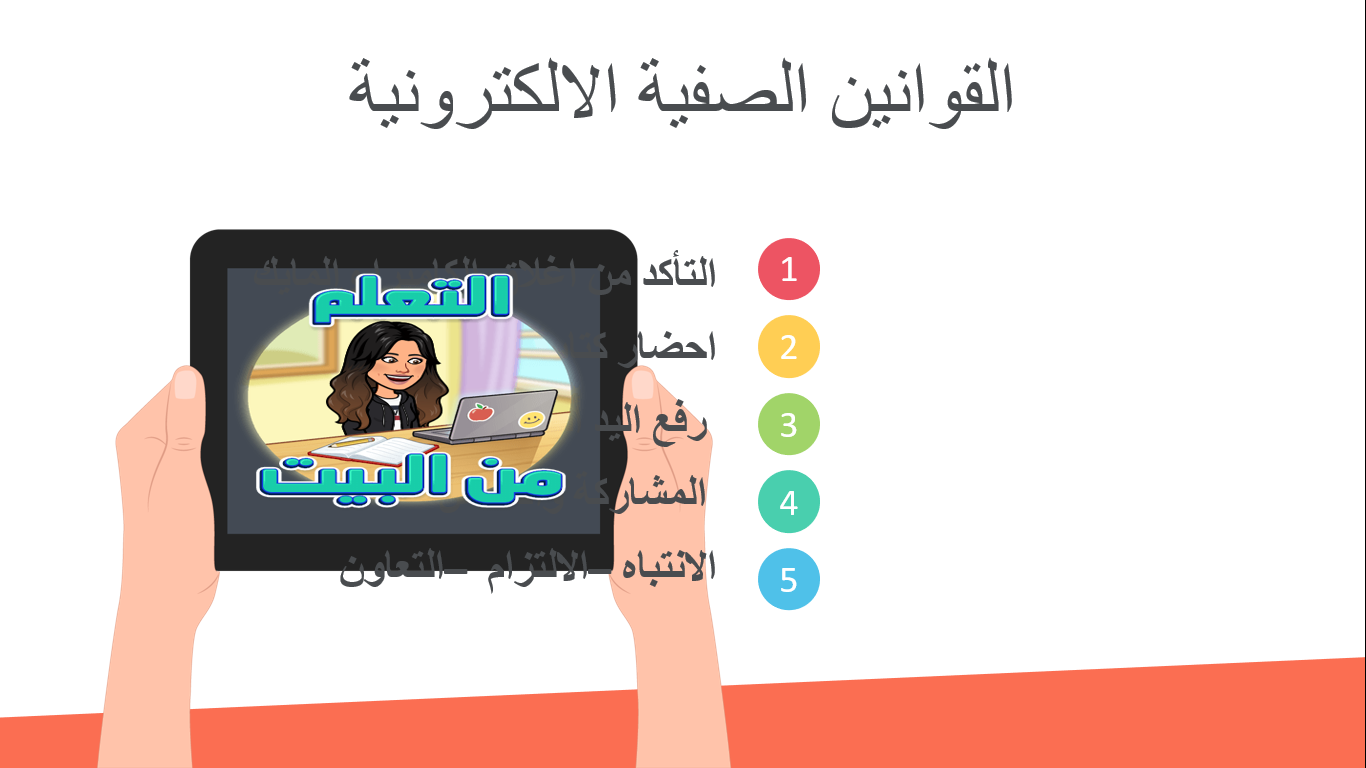 1
التأكد من اغلاق الكاميرا والمايك

احضار كتاب الطالب مع القلم 

 رفع اليد أثناء المشاركة

 المشاركة والتفاعل

الانتباه –الالتزام – التعاون
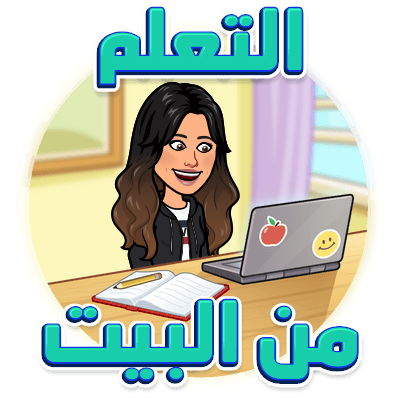 2
3
4
5
تابعي مقطع الفيديو القادم وتوقعي موضوع الوحدة
تقنيات وبرمجة الأجهزة الذكية
مفهوم الأجهزة الذكية
1
2
أنواع الأجهزة الذكية
3
4
أنظمة تشغيل الأجهزة الذكية
تطبيقات ومتاجر الأجهزة الذكية
5
6
برمجة الأجهزة الذكية
برامج تطوير الأجهزة الذكية
7
8
برمجة تطبيقات الأجهزة الذكية
أدوات البرمجة في برنامج NSB
9
10
الدوال البرمجية –الوسائط المتعددة
بعض الأوامر الأساسية في برنامج
NSB
ماذا سنتعلم اليوم
1
مفهوم الأجهزة الذكية
2
أنواع الأجهزة الذكية
3
أنظمة تشغيل الأجهزة الذكية
استراتيجية المناقشة
لماذا سميت الأجهزة الذكية 
بهذا الاسم ؟
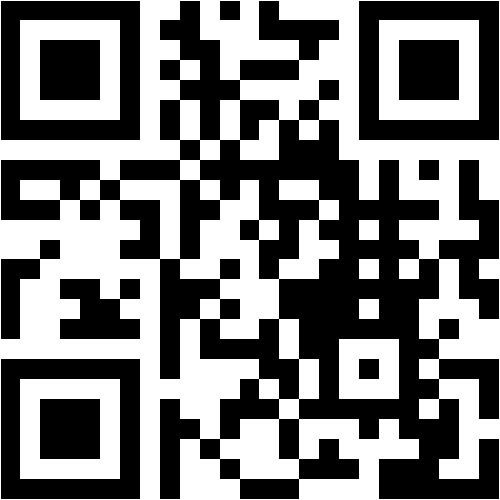 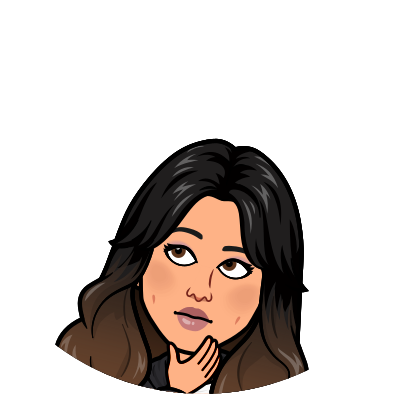 مفهوم الأجهزة الذكية
المزايا
التعريف
باستخدام نموذج فراير ، استخدمي كتاب الطالبة للتعرف على مفهوم الأجهزة الذكية.
الأجهزة الذكية
مثال دال عليها
مثال لا دال عليها
مفهوم الأجهزة الذكية
1- هي الأجهزة التي تعمل بواسطة نظام التشغيل يسمح لها بالإتصال بالإنترنت وتصفح مواقع الانترنت وذلك باستخدام الشبكات اللاسلكية wi-fiأو بواسطة خدمات شركات الإتصالات. 

2- أجهزة رقمية تفاعلية تتصل بالشبكات يمكن للمستخدم اعادة تهيئتها نوعاً ما ،لتلائم احتياجاته وتعمل بشكل مستقل الى حد ما .
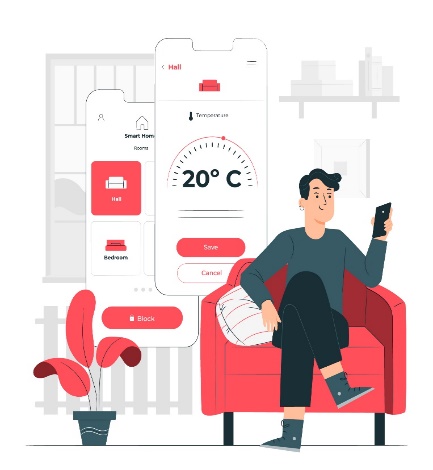 أنواع الأجهزة الذكية
قمت بزيارة لأحد أسواق الإلكترونيات الشهيرة, فوجدت أنها تبيع أنواعا مختلفة من الأجهزة الذكية.اقترحي تصنيف تقومين على أساسه بتقسيم الأجهزة الذكية في هذا السوق ؟
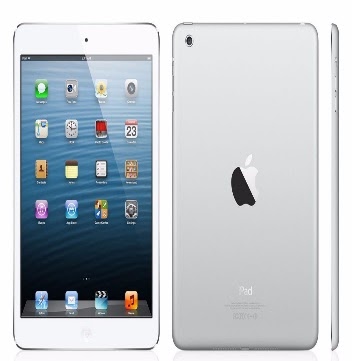 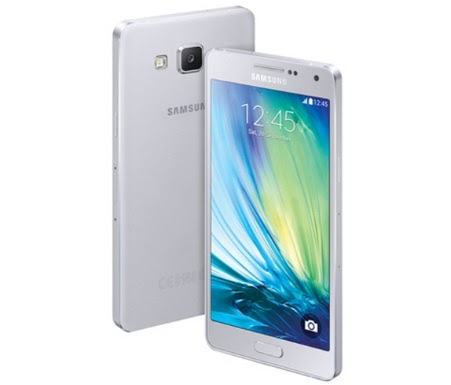 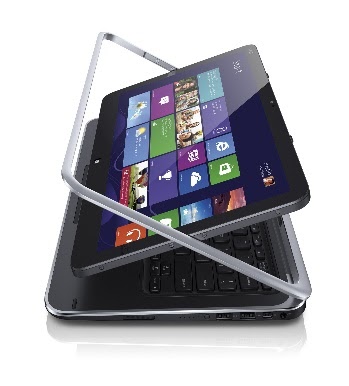 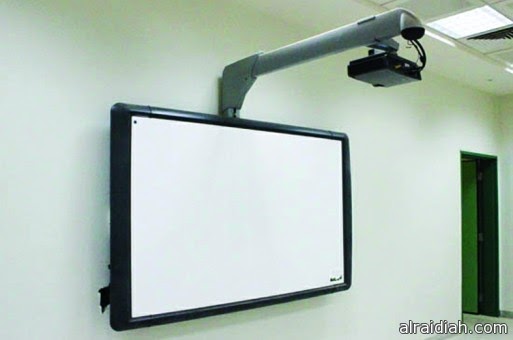 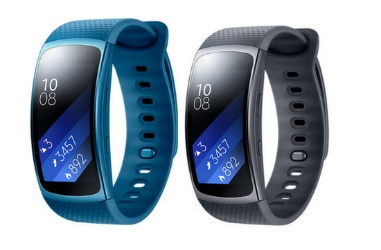 أنواع الأجهزة الذكية
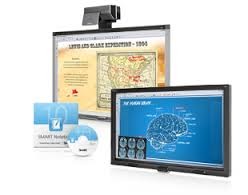 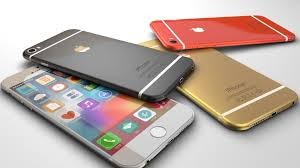 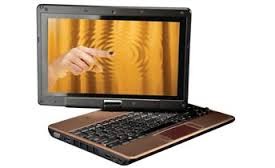 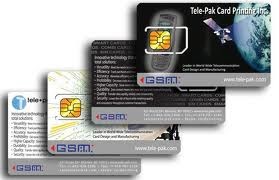 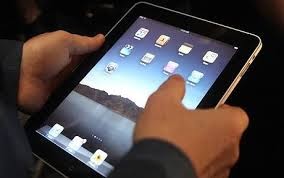 الأجهزة صغيرة الحجم
مميزات الهواتف الذكية
اذكري اكبر عدد من مميزات الهواتف الذكية ؟
الإتصال بالإنترنت .
 مساحة التخزين عالية.
 الكاميرا عالية الدقة .
 متعددة التطبيقات.
منظم للأعمال و المهام.
 التزامن مع جهاز الحاسب.
 وجود الدعم الفني للتطبيقات ونظام التشغيل.
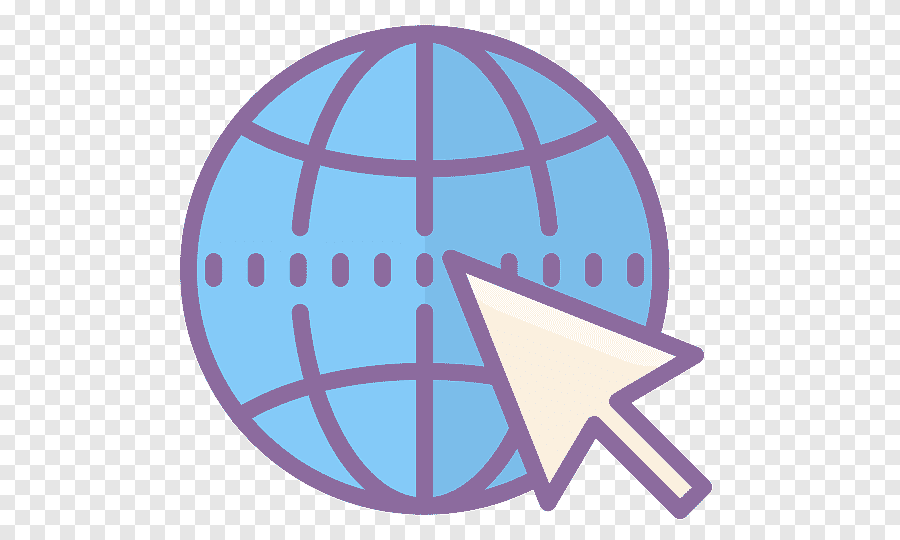 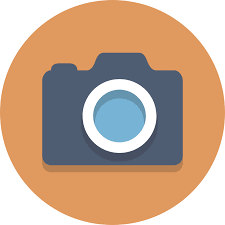 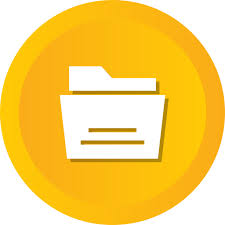 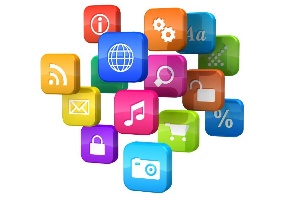 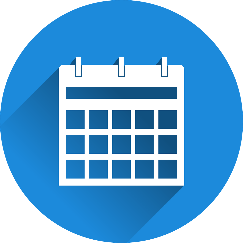 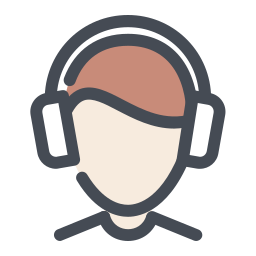 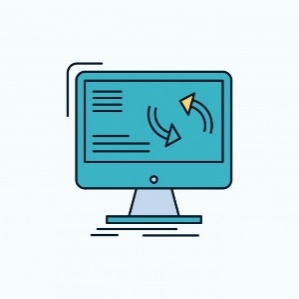 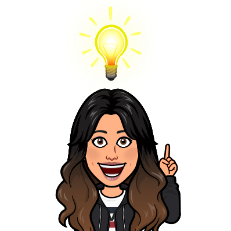 كيف تعمل الأجهزة الذّكية ؟
ماذا يسمى البرنامج الأساسي لعملها ؟
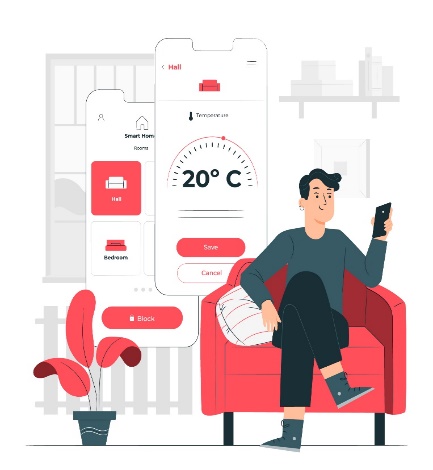 أنظمة تشغيل الأجهزة الذكية
انظمة التشغيل :
 عبارة عن برامج لإدارة اجهزة الحاسب والاجهزة الذكية فتوفر بيئة تمكن التطبيقات من العمل بكفاءة عالية كما تسمح بالاتصال بمزود خدمة الانترنت .
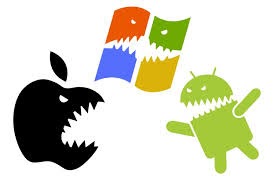 اشهر أنظمة التشغيل
أنظمة تشغيل الأجهزة الذكية
نظام التشغيل ويندوز فون Windows Phone
نظام التشغيل أبل Apple
نظام التشغيل أندرويد Andriod
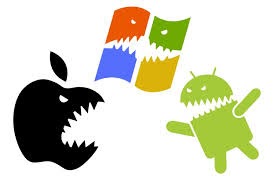 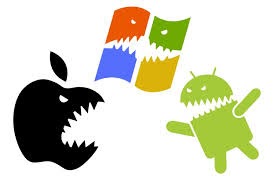 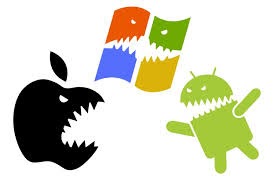 أنظمة تشغيل الأجهزة الذكية
نشاط
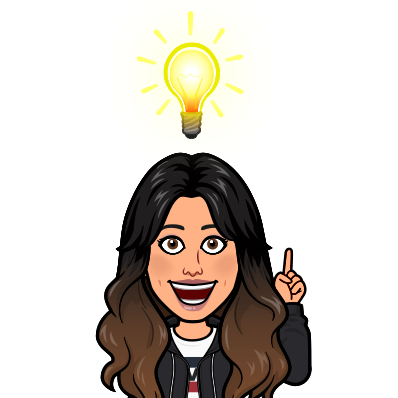 https://wordwall.net/play/4710/925/993
نظام التشغيل ويندوز فون Windows Phone
استراتيجية جيكسو
يتم تقسم الطالبات إلى ثلاثة أقسام حسب أنظمة التشغيل الثلاثة
تقوم كل مجموعة بالتعرف على نظام تشغيلها المخصص لها ثم تعود الطالبات إلى مجاميعهم الأساسية وتبدأ كل طالبة بنقل خبرتها عن النظام التي تعرفت عليه
ثم يتم تقييم المجموعات كما في الشريحة التالية
نظام التشغيل أبل Apple
نظام التشغيل أندرويد Andriod
أنظمة تشغيل الأجهزة الذكية
نظام التشغيل ويندوز فون Windows Phone
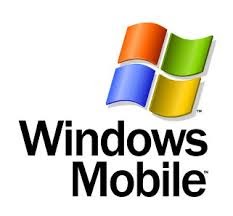 من صنع شركة مايكروسوفت.
كانت السباقة في بناء نظام التشغيل قبل ظهور الشركات المنافسة الأخرى.
اطلقت هذا الاصدار بعد ما قامت بتطويره بشكل جذري وراعت ان يكون شبيهاً بنظام التشغيل ويندوز للأجهزة المكتبية والمحمولة.
أنظمة تشغيل الأجهزة الذكية
نظام التشغيل أندرويد Andriod
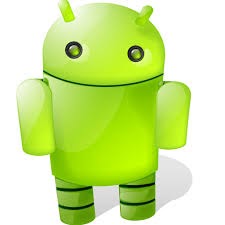 يعتمد في تكوينه على نواة نظام لينكس .
 قامت شركة جوجل بشرائه وتطويره وذلك بالمشاركة مع 45 
( شركة مصنعة للأجهزة الذكية )
 نظام مفتوح المصدر.
توفر جوجل النظام الاصلي الخام في اجهزتها الرسمية .
أنظمة تشغيل الأجهزة الذكية
أنظمة تشغيل الأجهزة الذكية
نظام التشغيل أبل Apple
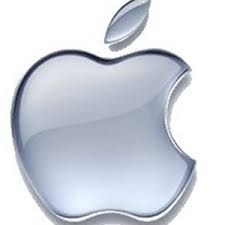 نظام من تطوير شركة ابل و لا يتوفر الا على اجهزتها الذكية .
نظام مغلق.
برأيك !! 
ما هدف الشركة في جعل النظام مغلق ؟
تقنيات وبرمجة الأجهزة الذكية
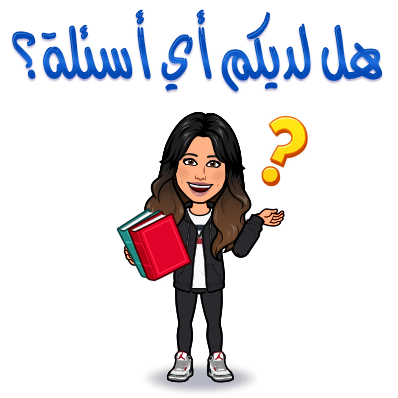 تقويم ختامي
https://www.liveworksheets.com/bq1242265rn
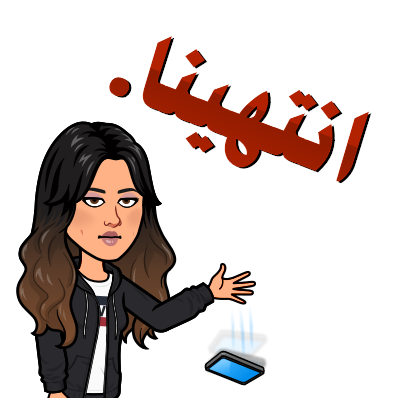 من خلال منصة مدرستي :  
احرصي على مشاهدة الاثراءات
تم ارسال الواجب على منصة مدرستي
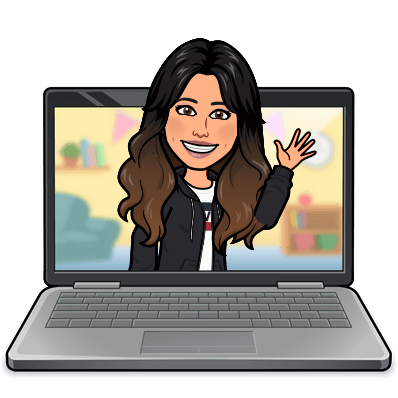 اهلا وسهلا بكن في (الحصة الافتراضية لمادة الحاسب وتقنية المعلومات 2)
اهلا بالمبدعات أساس نهضة الوطن
المعلمة 
مشاعل النجراني
القوانين الصفية الالكترونية
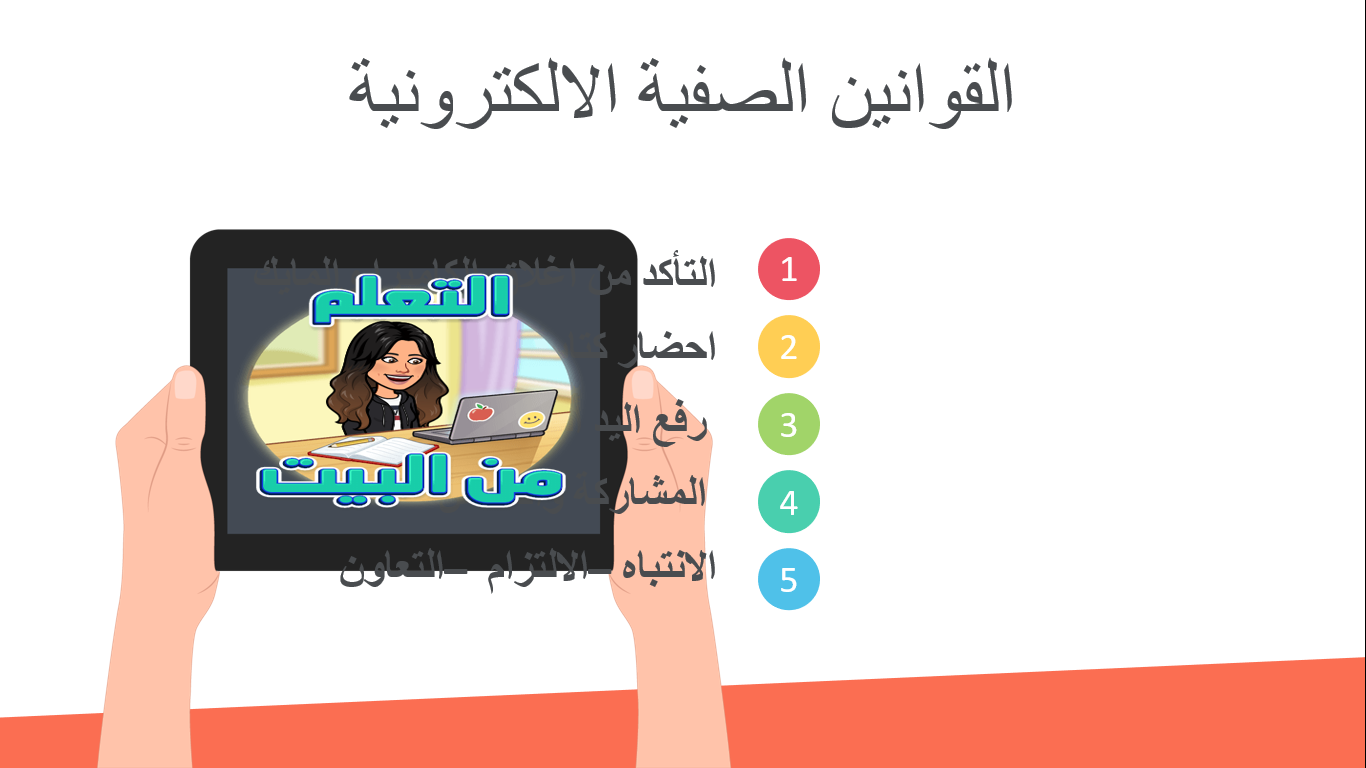 1
التأكد من اغلاق الكاميرا والمايك

احضار كتاب الطالب مع القلم 

 رفع اليد أثناء المشاركة

 المشاركة والتفاعل

الانتباه –الالتزام – التعاون
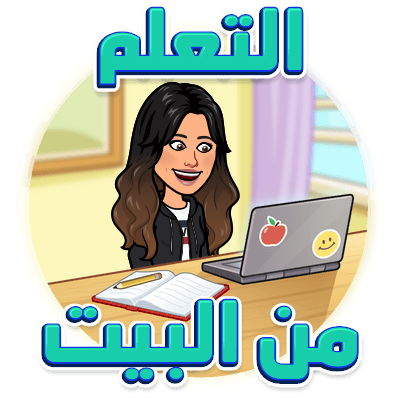 2
3
4
5
تطبيقات الأجهزة الذكية
من اين تحصلي على تطبيقات الأجهزة الذّكية ؟
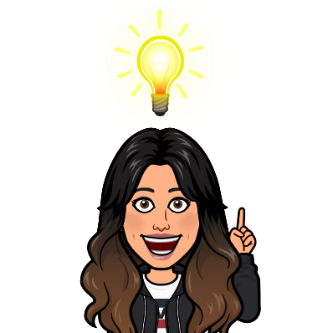 من خلال المتاجر الخاصة بالشركات المنتجة لهذه الأجهزة 
 
#عددي بعض أسماء المتاجر وتتبع أي شركة ؟ #نشاط فردي
ماذا سنتعلم اليوم
1
تطبيقات الأجهزة الذكية
2
متاجر الأجهزة الذكية
3
لغات برمجة تطبيقات الأجهزة الذكية
برامج تطوير تطبيقات الأجهزة الذكية
متاجر تطبيقات الأجهزة الذكية
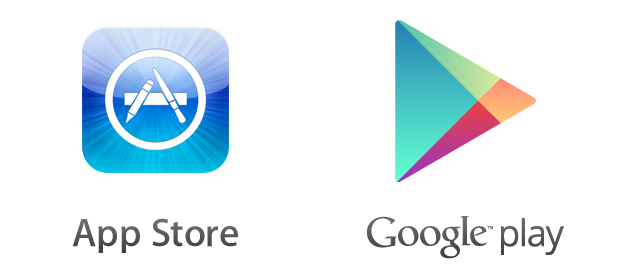 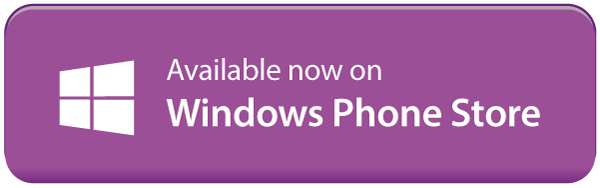 تطبيقات الأجهزة الذكية
ماهي اهمّ تطبيقات الأجهزة الذّكية ؟ ماهي التصنيفات الرئيسية الموجودة في كل متجر عددي 3 ع الأقل ؟ 
#نشاط تعاوني
تطبيقات الأجهزة الذكية
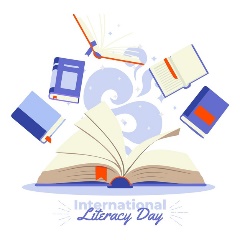 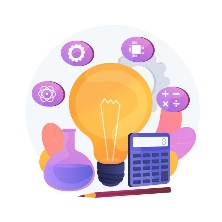 تطبيقات علمية
تطبيقات الكتب


 تطبيقات المطاعم


تطبيقات المال

 تطبيقات خدمات
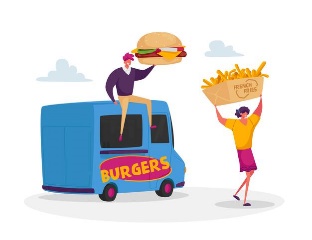 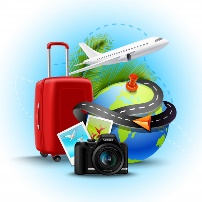 تطبيقات السفر والسياحة
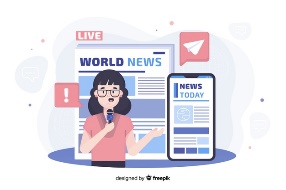 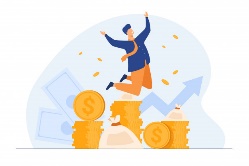 تطبيقات الصحف والإعلام
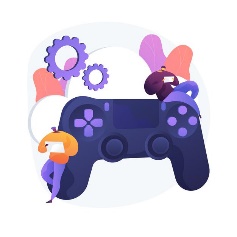 تطبيقات الترفيه
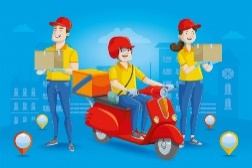 الأجهزة الذكية !
تعمل الأجهزة بوجود نظام التشغيل فيها ، والتطبيقات الموجودة بها ،
فكيف كُتبت هذه التطبيقات والأنظمة ؟
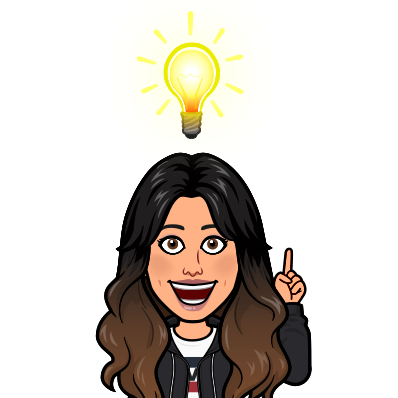 لغات البرمجة  لتصميم تطبيقات الأجهزة الذكية
من اللغات المستخدمة :
1- لغة C#
2- لغة C++
3- لغة JAVA وتستخدم في تصميم تطبيقات الـ (أندرويد)
4- لغة C-Objective  المشتقة من لغة الـ C والتي تتميز ببساطتها وسهولة استخدامها وتستخدم في بناء تطبيقات نظام آبل IOS))
4-لغةPython  (مفتوحة المصدر)
برامج تطوير تطبيقات الأجهزة الذكية
هل يمكن للمستخدم العادي الغير مختص بلغات البرمجة ان يطوّر تطبيقات الجوّال ويصمم برامج على حسب متطلباته ؟
نعم يمكنه بطريقتين:1- بإستخدام برامج تطوير تطبيقات الأجهزة الذّكية
(سيتم شرحها بالتفصيل)
2- بإستخدام المواقع بناء التطبيقات مثل موقع :
Ibuildapp/ buzztouch/ appmaker
برامج تطوير تطبيقات الأجهزة الذكية
برامج تطوير مفتوحة المصدر
برامج تطوير تجارية مغلقة المصدر
صنّفي البرامج الـ 5التالية الى (مفتوحة المصدر / تجارية المصدر):

(أب إنفنتور – NSB- إكليبس- بيسك فور اندرويد - إكس كود)
برامج تطوير تطبيقات الأجهزة الذكية
برامج تطوير تجارية مغلقة المصدر
برامج تطوير مفتوحة المصدر
برنامج NSB 

برنامج بيسك فور أندرويد
إكليبس

إكس كود
أب إنفنتور
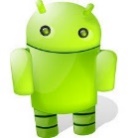 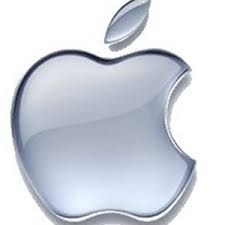 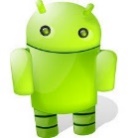 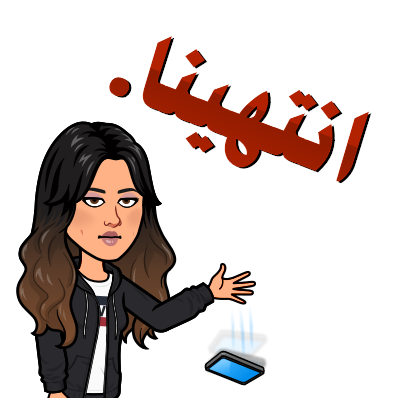 من خلال منصة مدرستي :  
احرصي على مشاهدة الاثراءات
تم ارسال الواجب على منصة مدرستي
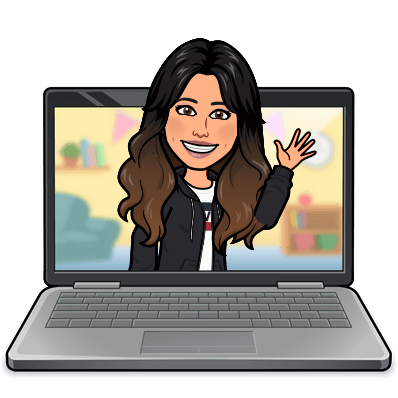 اهلا وسهلا بكن في (الحصة الافتراضية لمادة الحاسب وتقنية المعلومات 2)
اهلا بالمبدعات أساس نهضة الوطن
المعلمة 
مشاعل النجراني
القوانين الصفية الالكترونية
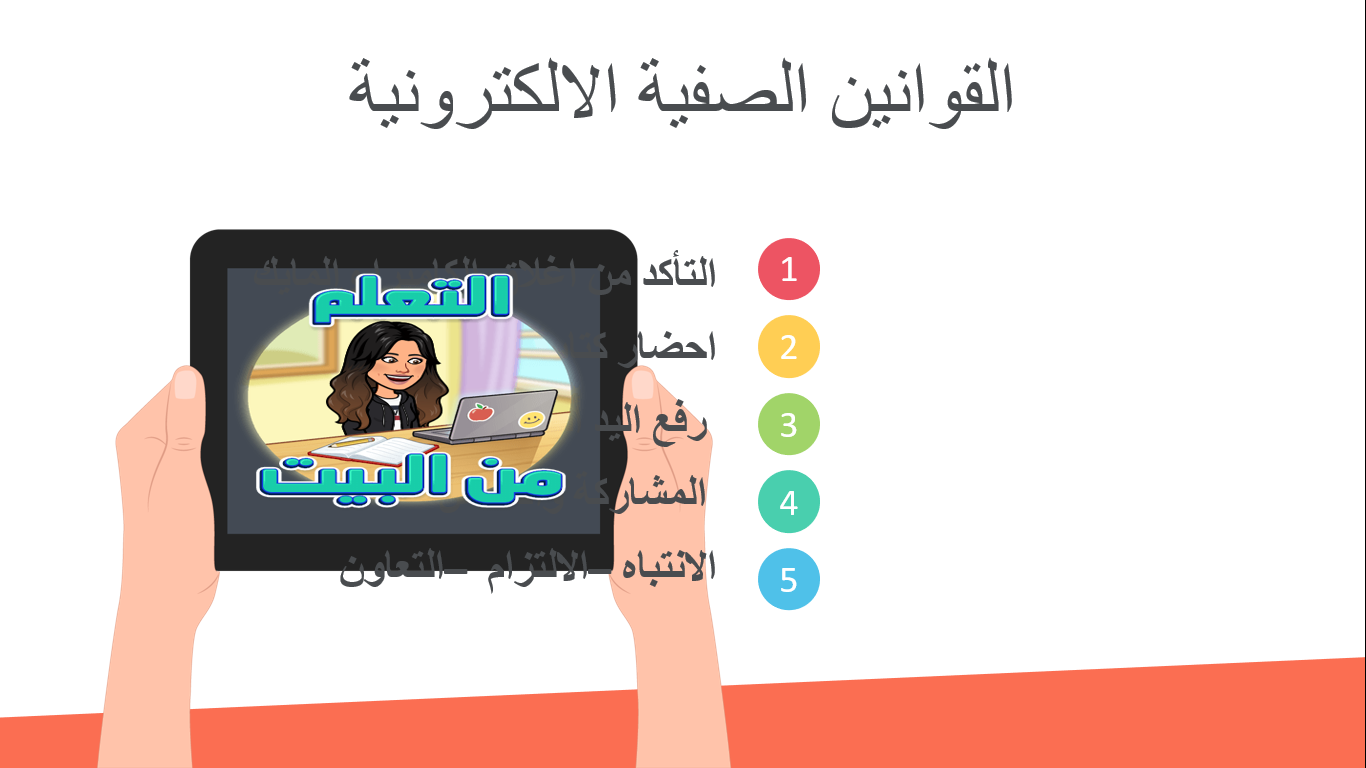 1
التأكد من اغلاق الكاميرا والمايك

احضار كتاب الطالب مع القلم 

 رفع اليد أثناء المشاركة

 المشاركة والتفاعل

الانتباه –الالتزام – التعاون
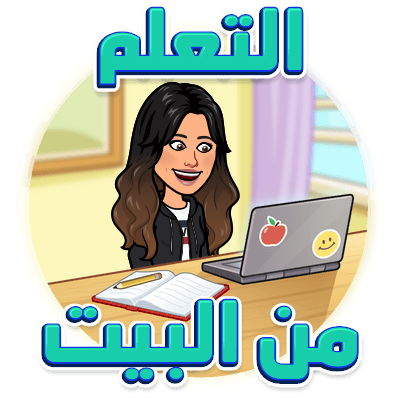 2
3
4
5
ماذا سنتعلم اليوم
1
مراحل كتابة البرنامج
2
التعامل مع البيانات
3
العمليات الحسابية والمنطقية
أدوات البرمجة في NSB APP
برمجة تطبيقات الأجهزة الذكية
سنتعرف في هذه الوحدة على برنامج NSB 
لتصميم تطبيقات الجوال وهو برنامج شبيه جداً ببرنامج الفيجول بيسك
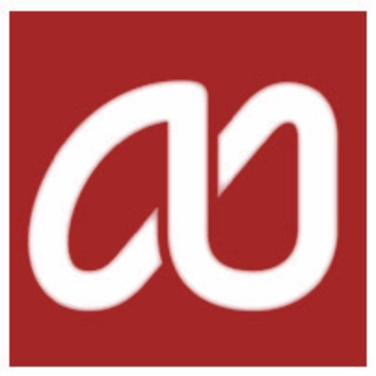 N  NICE
S  SMART
B  BASIC
هو عبارة عن بيئة تطوير قوية وكاملة لإنشاء تطبيقات الويب و الهواتف الذكية التي تعمل على كثير من أنظمة التشغيل مثل : 
IOS - ANDROID –Windows Phone 
وغيرها بطريقة تصميم سهلة تعتمد على السحب والافلات
ماهي مراحل كتابة البرنامج باستخدام برنامج NSB
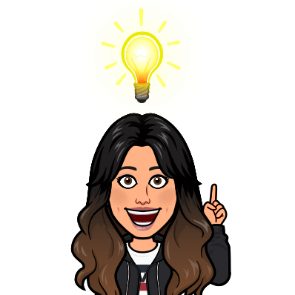 من خلال دراستك لبرنامج الفيجول بيسك رتبي مراحل كتابة البرنامج
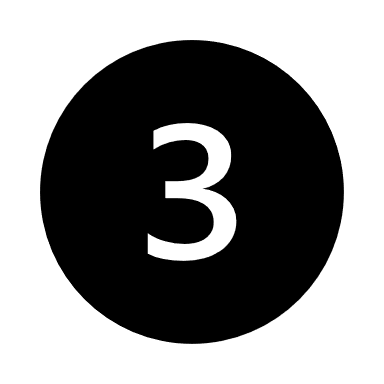 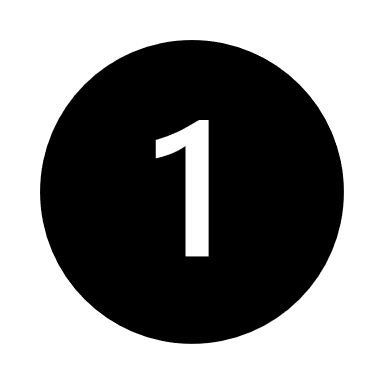 تصميم الواجهة
كتابة الأوامر البرمجية
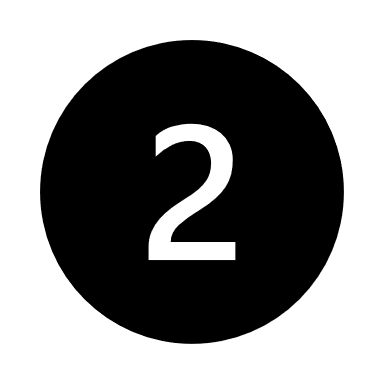 ضبط الخصائص
تجربة البرنامج وإصلاح الأخطاء
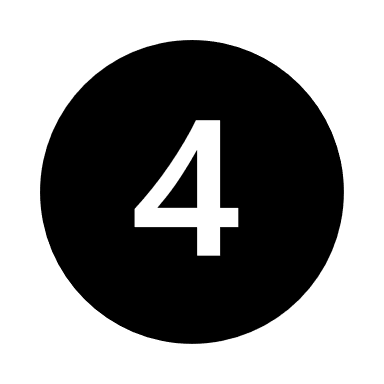 أنواع البيانات التي يتعامل معها برنامج NSB
متغيرات                             ثوابت
مفهومه
هو مكان في الذاكرة الرئيسية تخزن فيه البيانات وتعطى اسماً معيناً
هو إعطاء اسم لقيمة معينة لا يمكن تغييرها أثناء تنفيذ البرنامج .
امر التعريف
CONST
DIM
مثال
CONST PI = 3.14
DIM A
أنواع البيانات التي يتعامل معها برنامج NSB
شروط تسمية المتغيرات:
أن تتكون من حروف انجليزية وأرقام ورمز(_) فقط .
 لا يحتوي على فراغات او أي رمز آخر . 
أن لاتبدأ برقم .
أن لا تتجاوز التسمية ( 255 ) حرف.
أن لا تكون محجوز للغة البرمجة.
A M A A L                     
2AMAAL                        
2?!@AMAAL
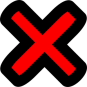 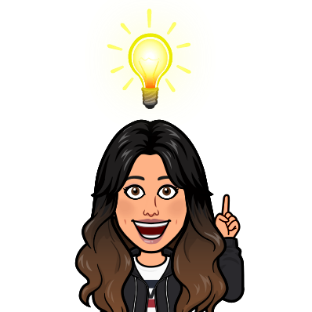 ما سبب عدم صحة ان تكون الاسماء التالية متغيرات؟
العمليات الحسابية والمنطقية في برنامج NSB
رتبي أولوية تنفيذ العمليات الحسابية كما درسته سابقا ؟
الأقواس / الأس / الضرب والقسمة / الجمع والطرح
ما نتيجة تنفيذ العملية التالية بجهاز الحاسب ؟
M= 2*(3-1)^2/4
M= 2*(3-1)^2/4
M= 2*2^2/4
M=2*4/4
M=8/4
M=2
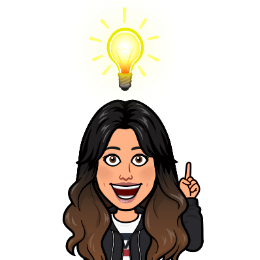 العمليات الحسابية والمنطقية في برنامج NSB
ما هو ناتج عمليات المقارنة المنطقية في برنامج NSB
إما F   او T
1 > 6
F
ما نتيجة تنفيذ العمليات التالية ؟5-4 > 2*3
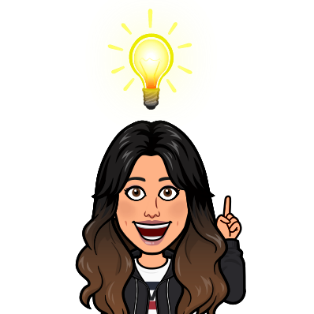 أدوات البرمجة في برنامج NSB
أدوات البرمجة في برنامج NSB
من خلال الرابط التالي استنتجي الأدوات البرمجية الموجودة مع وظيفة كل منها
https://forms.office.com/Pages/ResponsePage.aspx?id=u1uHtnHzDUiroSlyzgQsK_445e4OChFHq5rFzLX5tfJURFIwN0dYUTg3VlgyQUlSRldRUTA1Vkw1WC4u
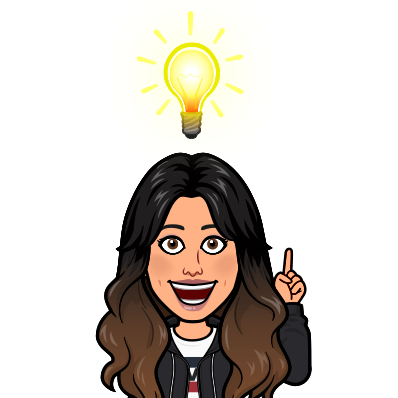 أداة مربع النص Textbox
أداة مربع النص Textbox
أداة التسمية (label)
أداة مربع الاختيار checkbox
أداة القائمة (List)
أداة القائمة المنسدلة أو الاختيار (select)
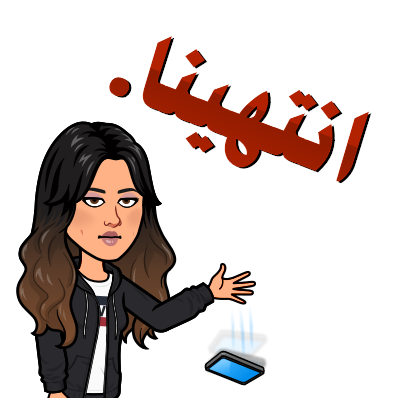 من خلال منصة مدرستي :  
احرصي على مشاهدة الاثراءات
تم ارسال الواجب على منصة مدرستي
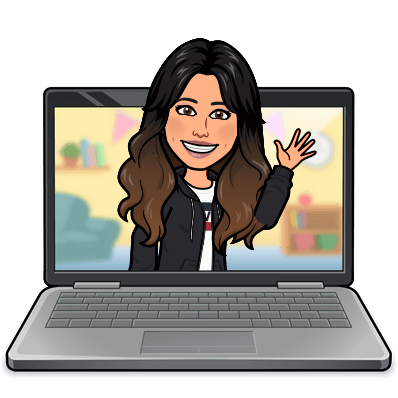 اهلا وسهلا بكن في (الحصة الافتراضية لمادة الحاسب وتقنية المعلومات 2)
اهلا بالمبدعات أساس نهضة الوطن
المعلمة 
مشاعل النجراني
القوانين الصفية الالكترونية
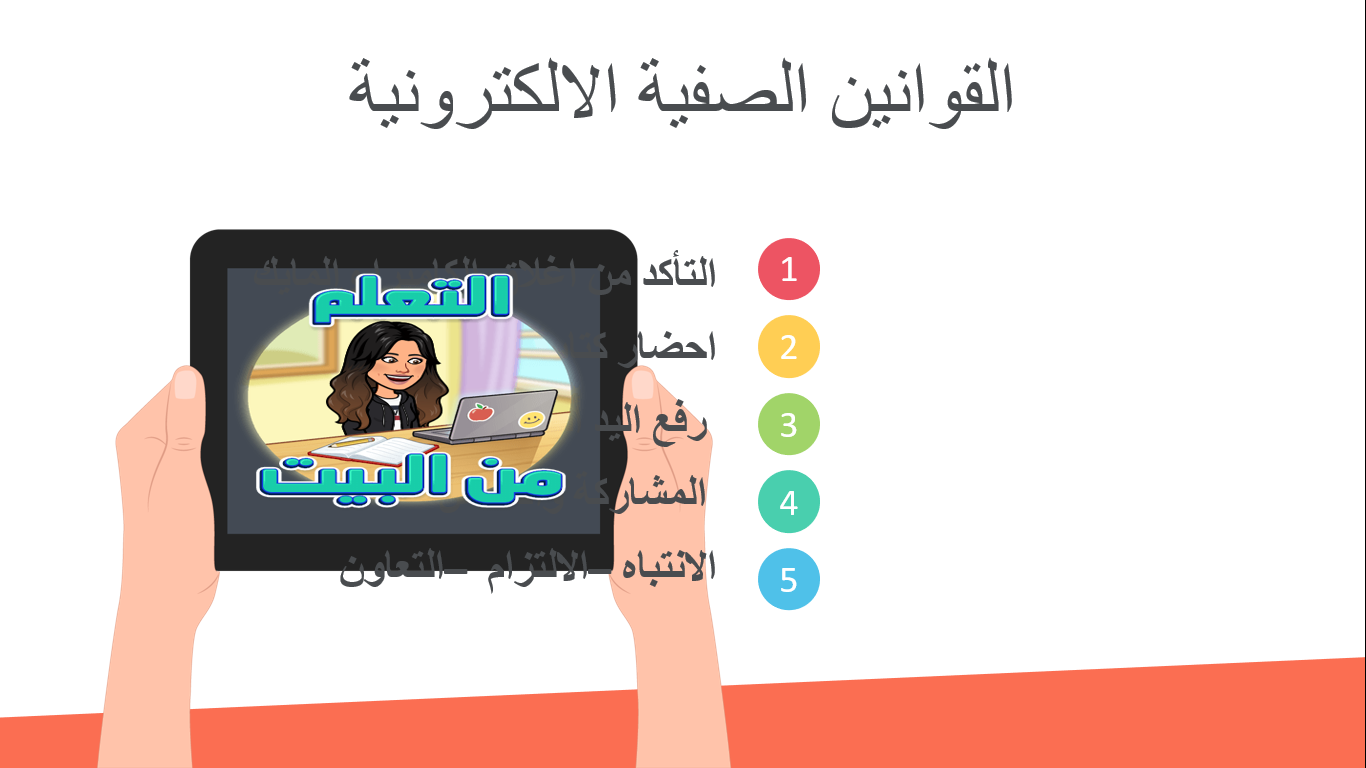 1
التأكد من اغلاق الكاميرا والمايك

احضار كتاب الطالب مع القلم 

 رفع اليد أثناء المشاركة

 المشاركة والتفاعل

الانتباه –الالتزام – التعاون
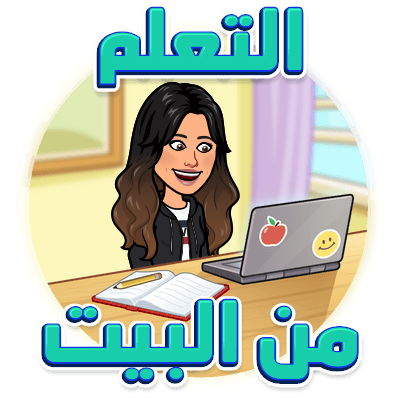 2
3
4
5
1- نظام تشغيل يتميز بقوته واستقراره.
2- امر تعريف المتغيرات في 
NSB
3- المتجر الخاص بنظام اندرويد.
4-من لغات البرمجة الخاصة في تصميم تطبيقات الأجهزة الذكية .
5- من البرامج التجارية لبناء تطبيقات الأجهزة الذكية .
6- نظام تشغيل يتميز بالأداء العالي لكونه نظام مفتوح المصدر.
7-من أدوات ادخال البيانات تتيح للمستخدم الاختيار بين مجموعة من الخيارات. 
8-من الاوامر الاساسية في البرمجة تستخدم لاتخاذ قرارات مختلفة على حسب شرط معين 
9- من برامج بناء التطبيقات الذكية التي تعمل بنظام الاندرويد وتستخدم لغات البرمجة في كتابة الجمل البرمجية
نشاط الكلمات المتقاطعة
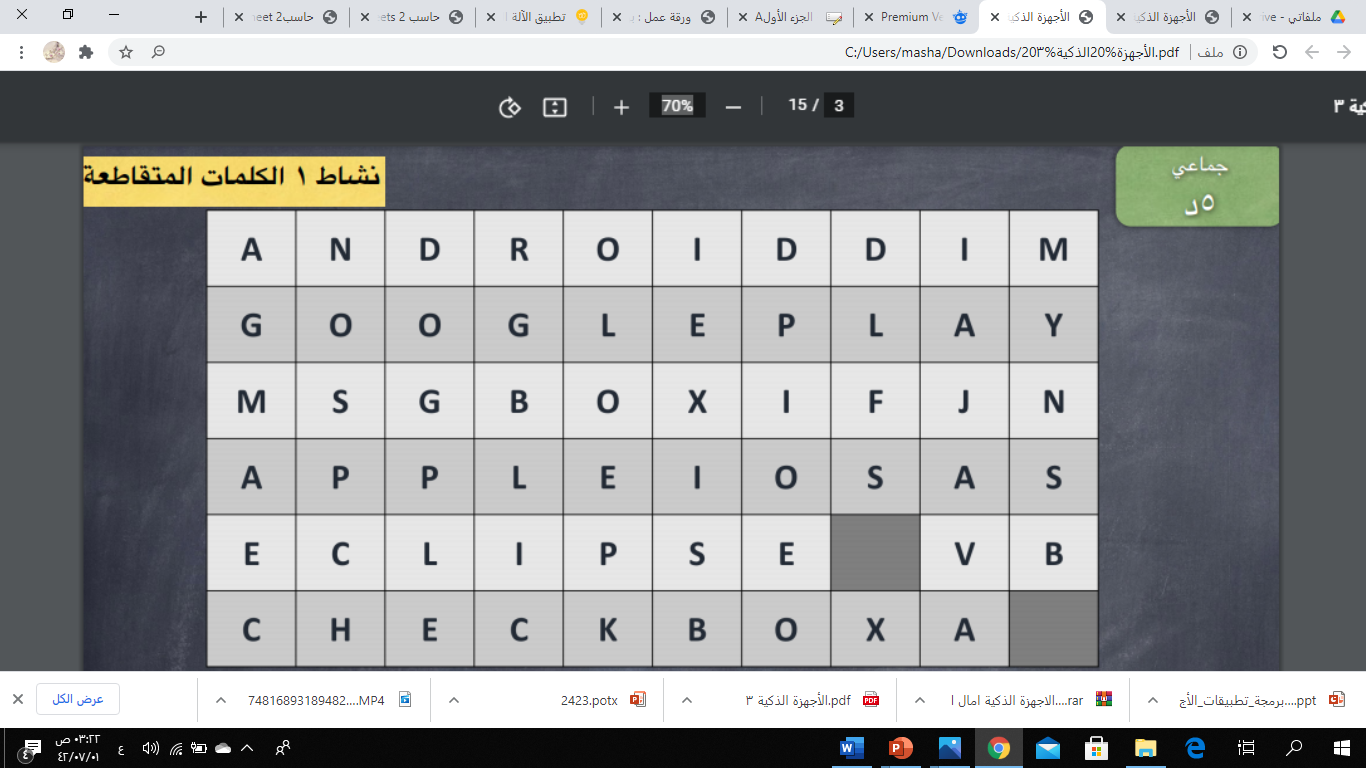 من خلال استراتيجية جدول التعلم اكملي الجدول التالي حول ( تقنية وبرمجة الأجهزة الذكية ) 
لتحديد أهداف الدرس
ماذا سنتعلم اليوم
1
بعض أوامر البرمجة
2
الدوال البرمجية
3
الوسائط المتعددة
التعامل مع قواعد البيانات
التعامل مع مواقع التواصل الاجتماعي
بعض أوامر  البرمجة في NSB
بناء على دراستك السابقة بالفيجول بيسك قارني بين امري inputbox- msgbox؟
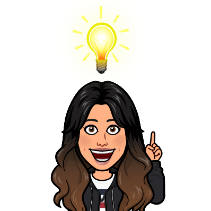 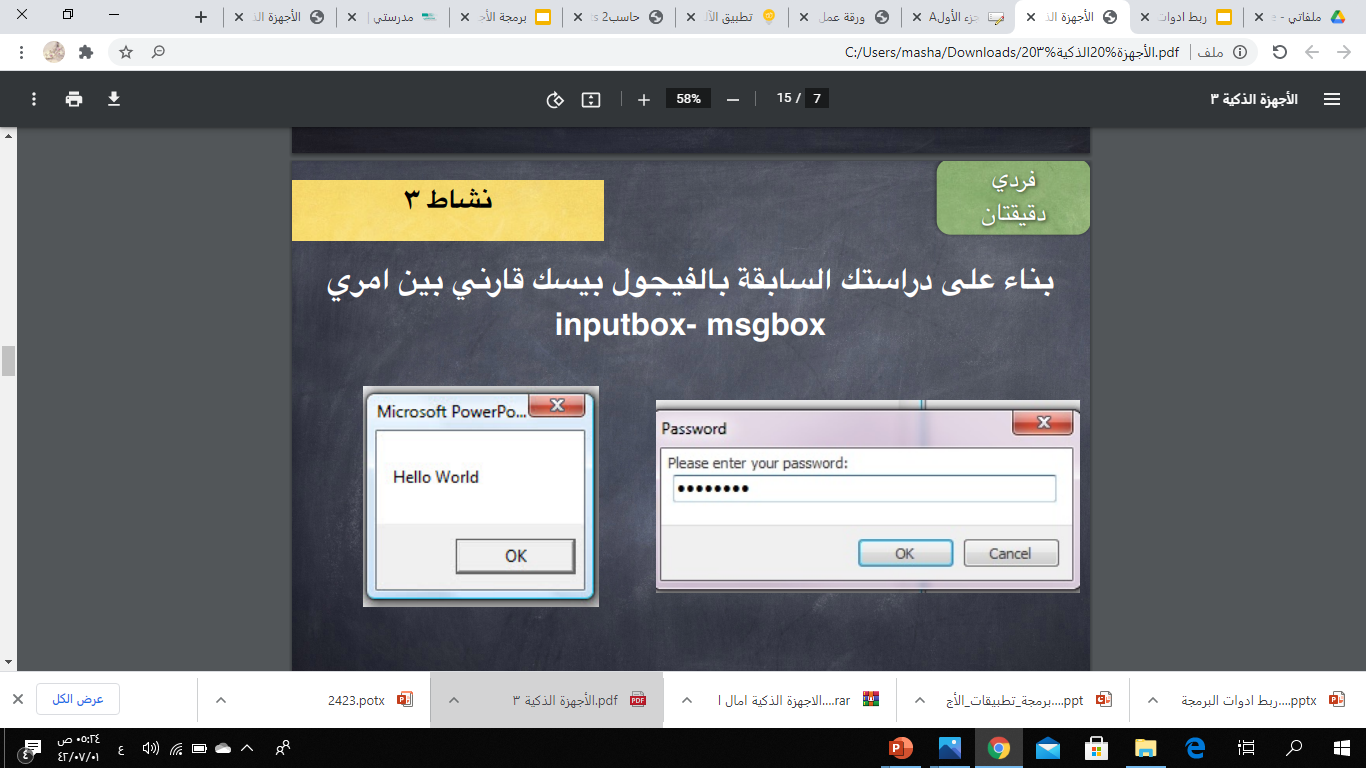 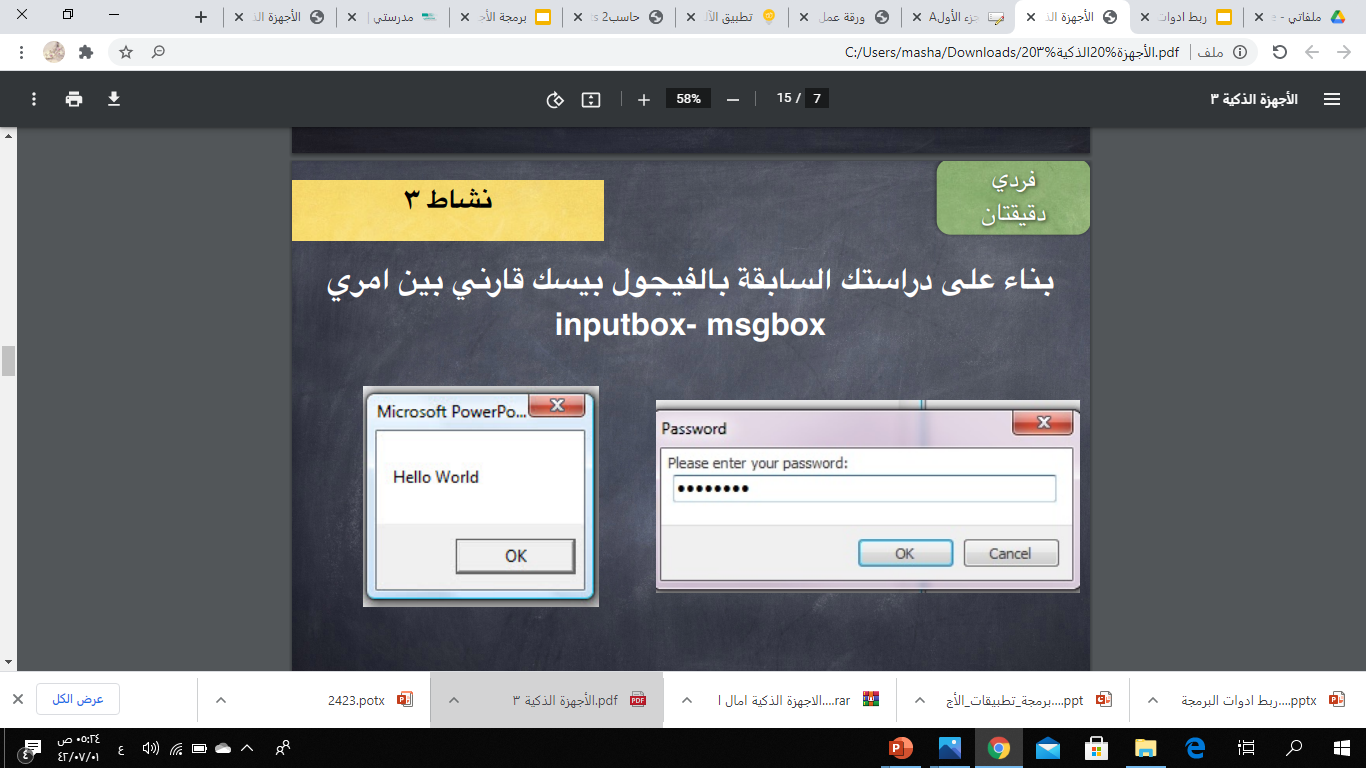 امر ادخال  inputbox
امر اخراج msgbox
بعض أوامر  البرمجة في NSB
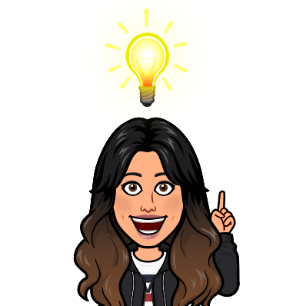 صنفي الاوامر التالية الى أوامر
 ( إسناد -جمل شرطية - تكرار)
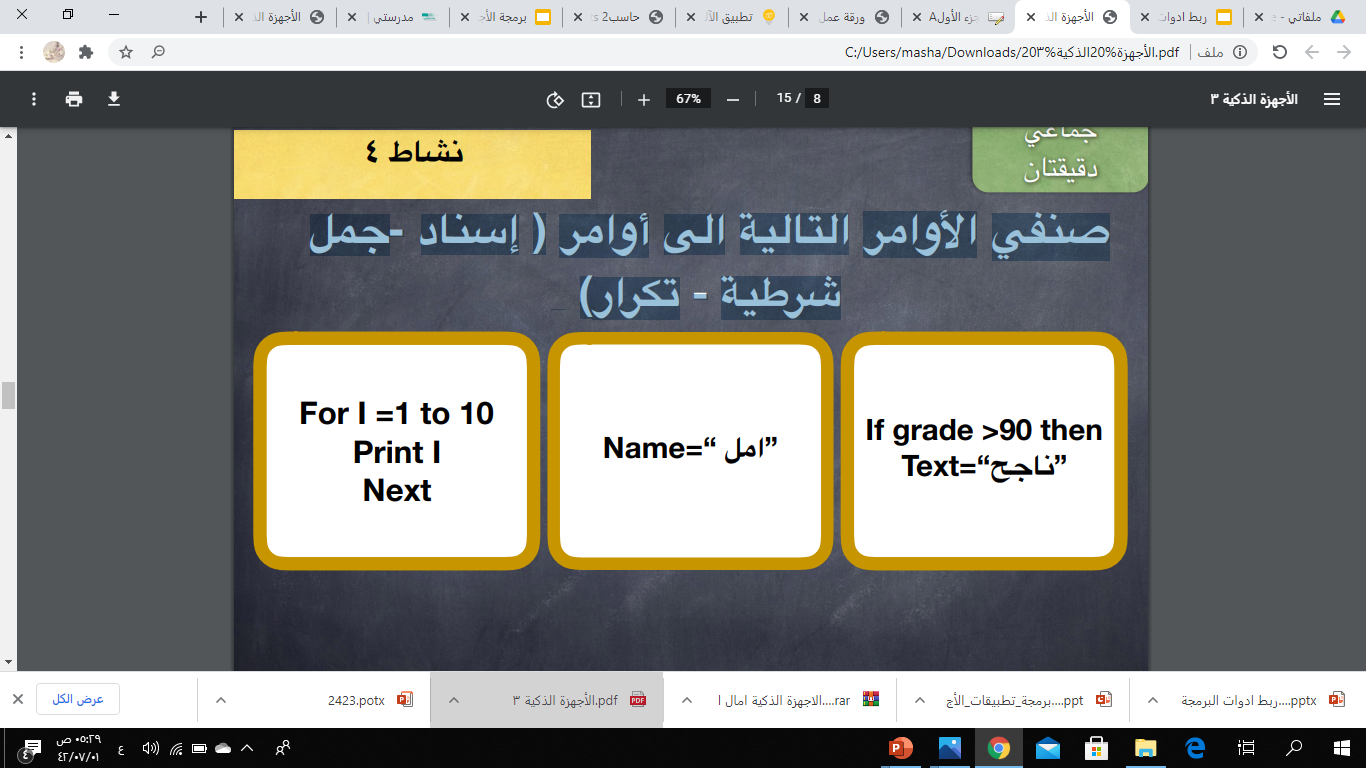 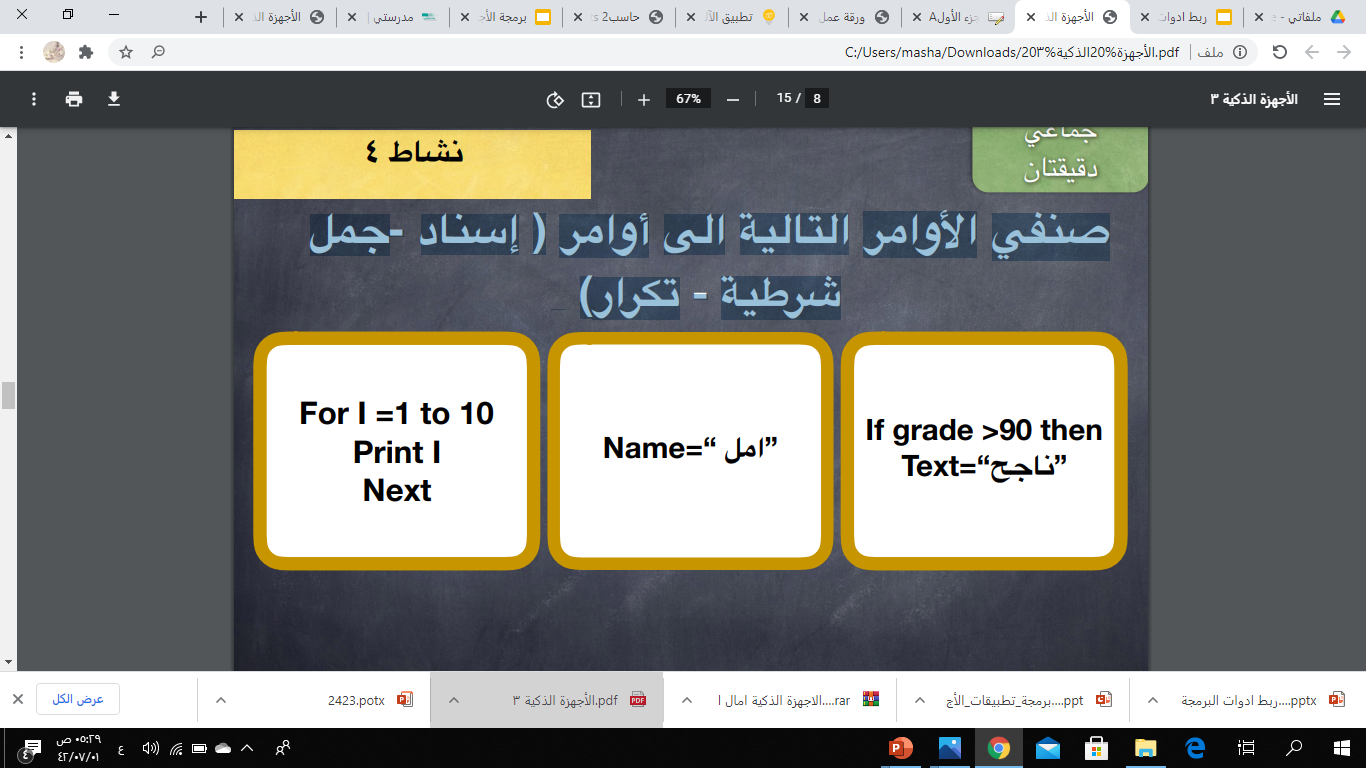 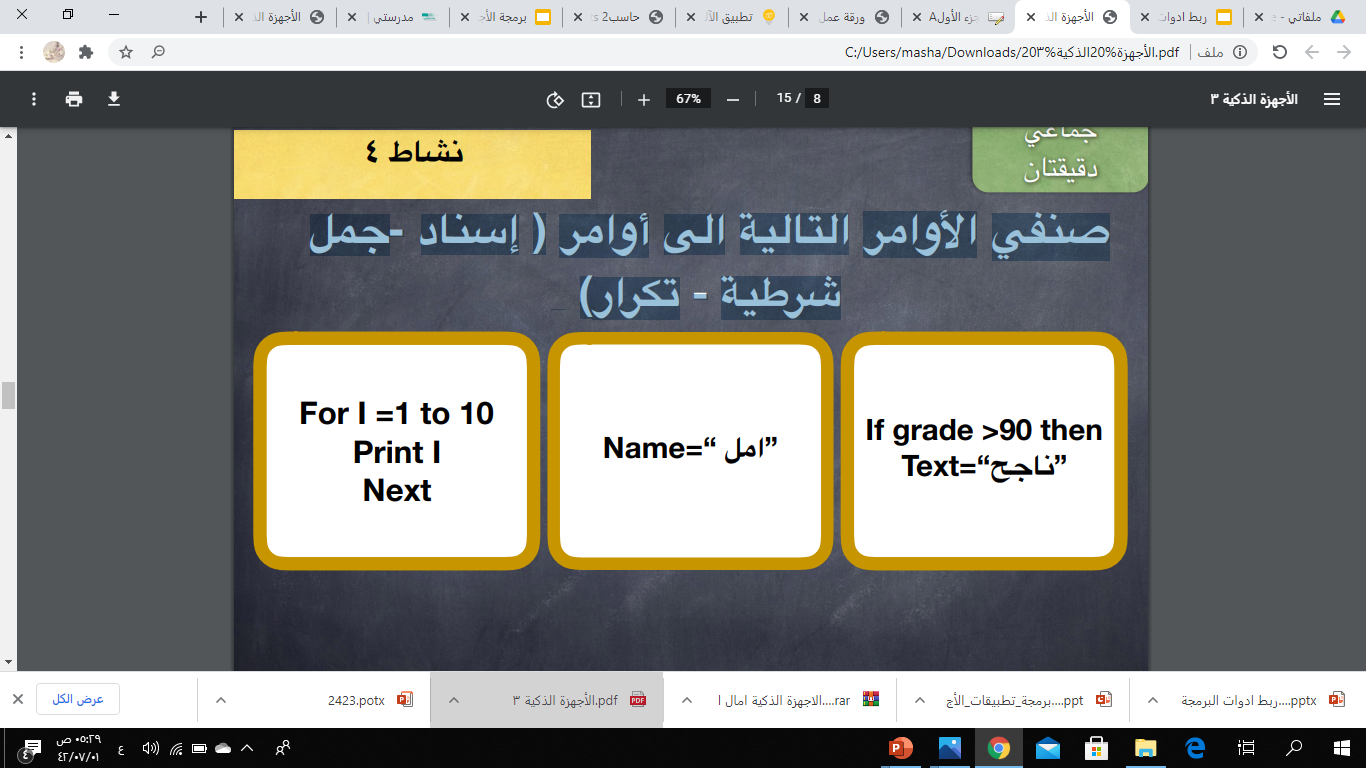 بعض أوامر  البرمجة في NSB
الجمل الشرطية
الجمل الشرطية IF
ل/ SELECT CASE
لها عدة صيغ
تستخدم اذا كان هناك عدة 
احتمالات للشرط
IF- Then-End IF
IF-Then-Else
IF-Then-ElseIF
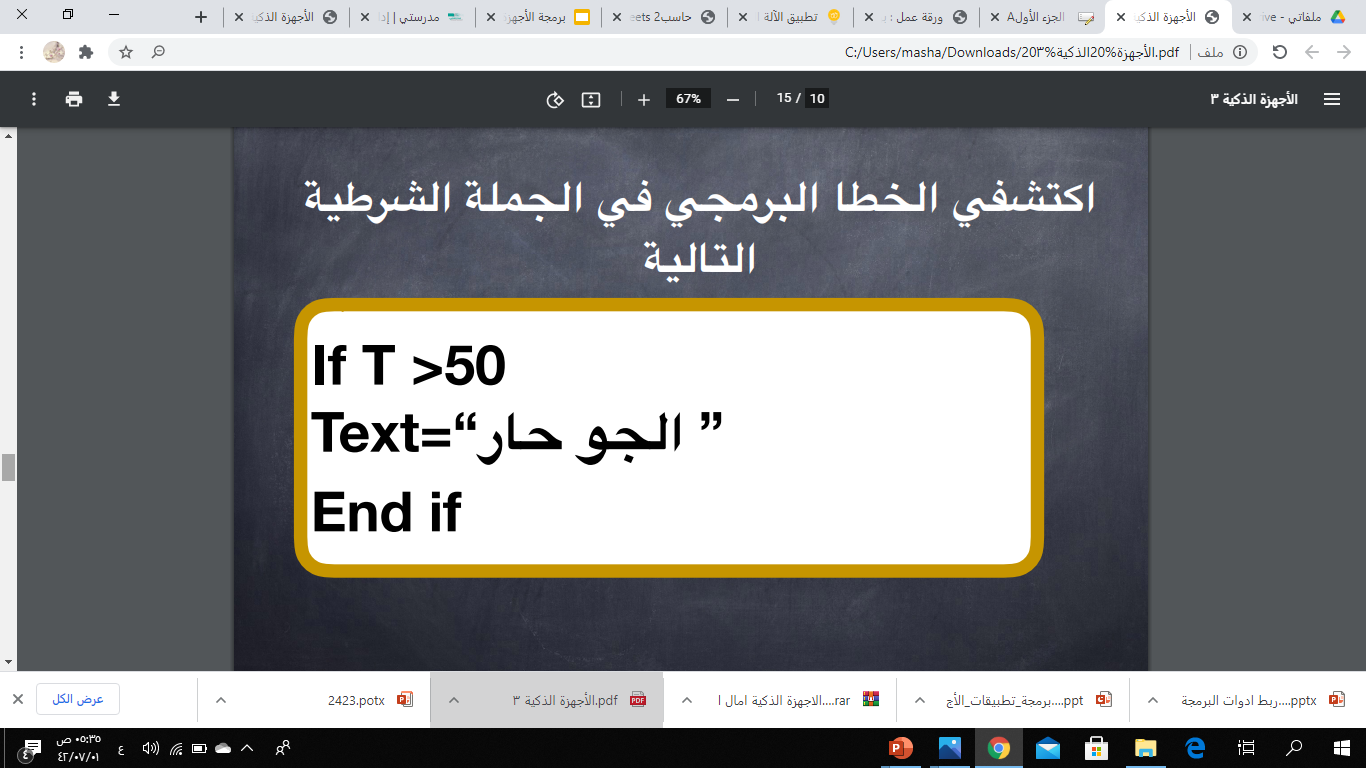 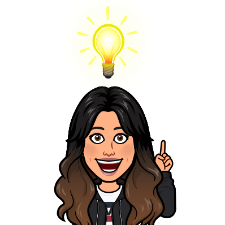 اكتشفي الخطأ البرمجي؟
بعض أوامر  البرمجة في NSB
بناء على دراستك السابقة بالفيجول بيسك اربطي بين الامر البرمجي والمعنى
تكرار مجموعه من الأوامر بعدد 
من المرات المحدد سابقا
تكرار مجموعه من الأوامر بعدد 
من المرات المحدد سابقا
DO WHILE

FOR NEXT

المصفوفات
تعريف مجموعة من المتغيرات لها نفس الاسم والنوع
تكرار مجموعه من الأوامر طالما
ان الشرط صحيح
بعض أوامر  البرمجة في NSB
أوامر التكرار:
DO WHILE
FOR NEXT
M>10
DO WHILE 
PRINT “hello”
loop
FOR M=1 TO 10
PRINT “hello”
NEXT
المصفوفات
تعريف مصفوفة من 10 عناصر
DIM NAME(9)
الدوال البرمجية في NSB
من خلال قراءتك للدوال البرمجية في برنامجNsb اربطي الدالة المناسبة بوظيفتها
الوظيفة 
تستخدم لعرض الوقت والتاريخ معا 
لتحويل القيمة المدخلة الى عدد صحيح من نوعinteger 
لعرض التاريخ في التطبيق
 لتحويل القيمة المدخلة الى عدد single 
لعرض الوقت في التطبيق
الدالة 
Date
 Time 
Now 
Csng(x) 
Cint(x)
3
1
5
2
1
3
4
4
2
5
الوسائط المتعددة في NSB
أداة التحكم بالصوت AUDIO CONTROL
أداة التحكم بالفيديو VIDEO CONTROL
أداة التعامل مع الصور IMAGE / PICTUREBOX

أداة HTML View
التعامل مع مواقع التواصل الاجتماعي
التعامل مع قواعد البيانات
أداة SQL Lite
قائمة Finance & social media
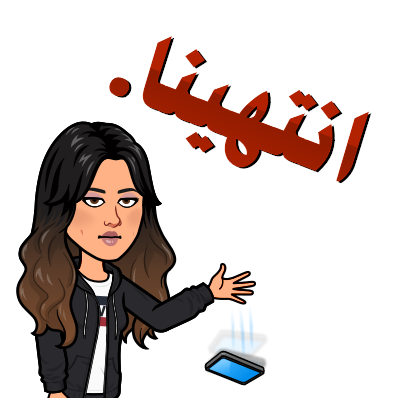 من خلال منصة مدرستي :  
احرصي على مشاهدة الاثراءات
تم ارسال الواجب على منصة مدرستي